Jan Adam Rayman
Er kommt zur Welt…
* 23. April 1690, Prešov

Vater – Ján Rayman

Mutter – Alžbeta Rayman
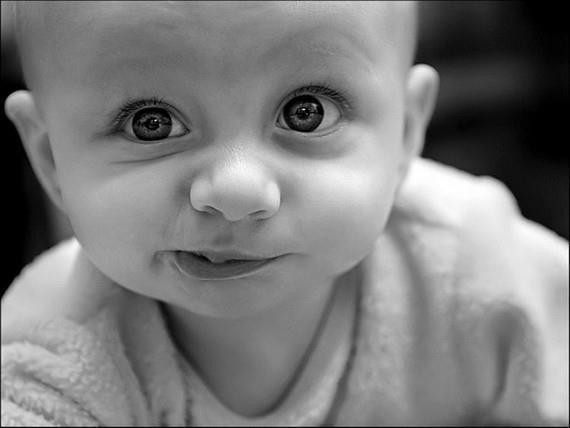 Sein Leben 1
Studieren: in Prešov
                   in den Niederlande – drei Jahren

Berufen: der Artz
		       der Pharmazeut
		       der Polyhistor
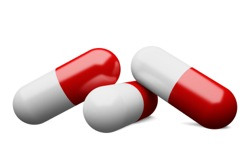 Sein Leben 2
Frau: Žofia Wachsmannova

7 Kindern

Er zeigt ein Virus ein

† 23. April 1770, Prešov
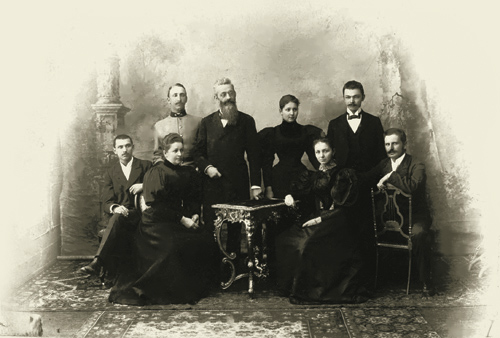 Und Heute ?
GJAR

Krankenhaus von JAR

Die Strasse von JAR
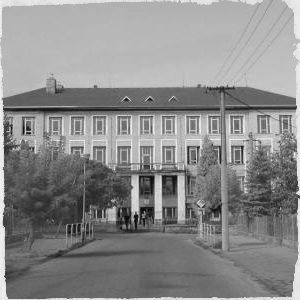 Danke Fu(prehlasky)r deine Aufmerksamkeit !!!